Life ProcessesNotes
Digestion
The process of breaking down of food into a smaller useable form. 
Example -  Chewing
  & the digestive 
  system
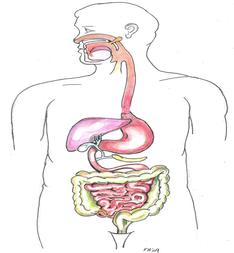 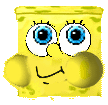 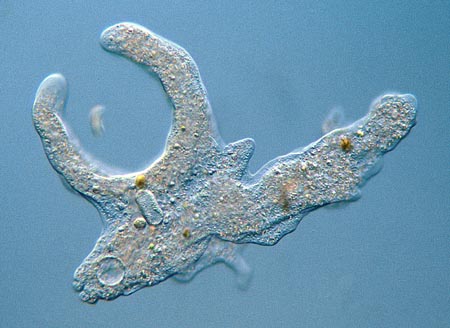 Ingestion
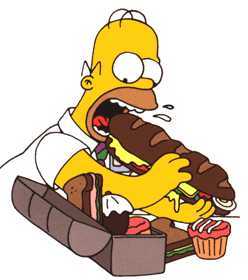 The process of taking food or drink in 
Example -  taking a bite of something, amoeba surround its prey, drinking
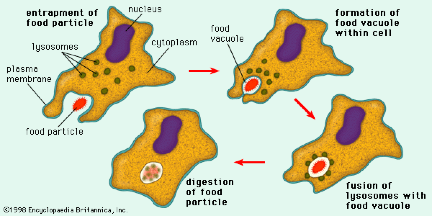 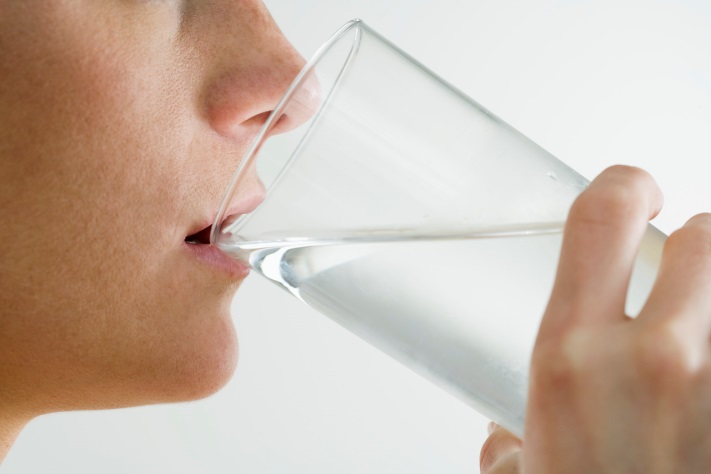 Cellular Respiration
Process of breaking down food (glucose) using the chemical oxygen to         release energy (mechanical).
Breathing is inhalation/
    exhalation that 
    involves 
    respiration
Example: occurs 
    in the mitochondria
    of cells, breathing
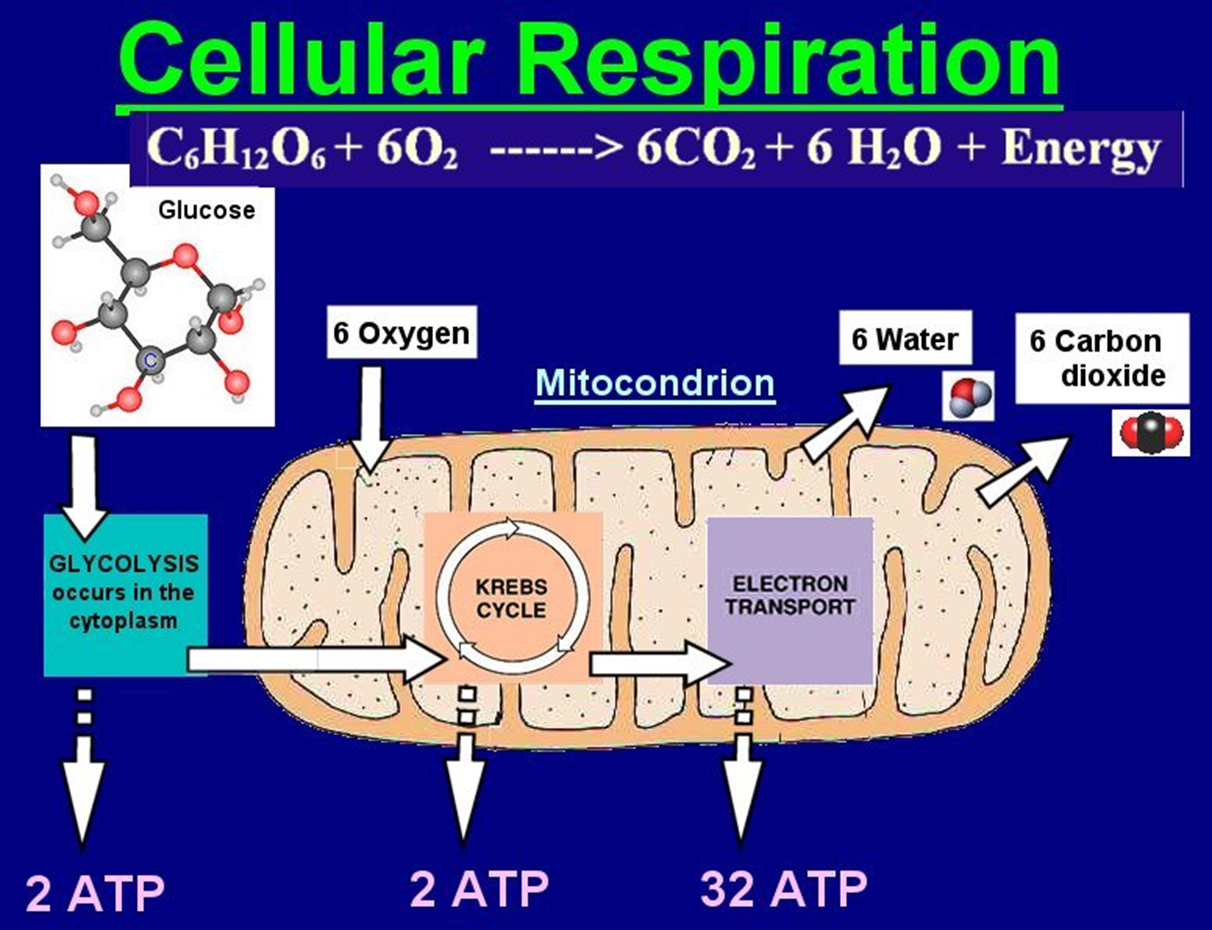 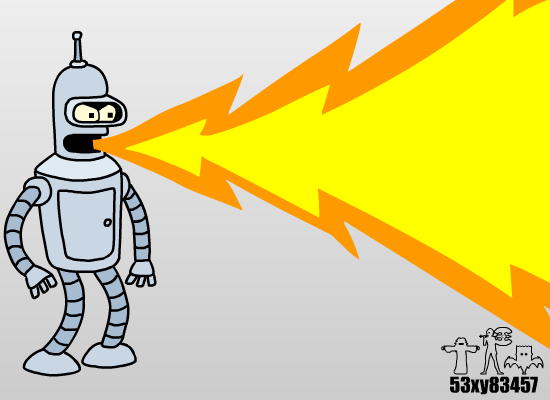 Regulation
An attempt to make cell 
   organism “normal” by responding to    
   stimuli within environment, organism,  
   cell or surroundings.
Examples – moving your 
    hand away from something 
    hot, yawning, crying, 
    screaming when startled, 
    vomiting, burping, sleeping, 
    etc.
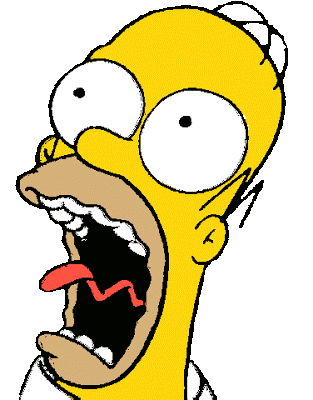 Reproduction
Process to make more of a cell or organism.  Can be asexual (budding, mitosis, meiosis, fission, regeneration) or sexual (male & female sex cells must fuse)
Example – 
    cut healing, 
    babies, buds 
    on trees, 
    growing.
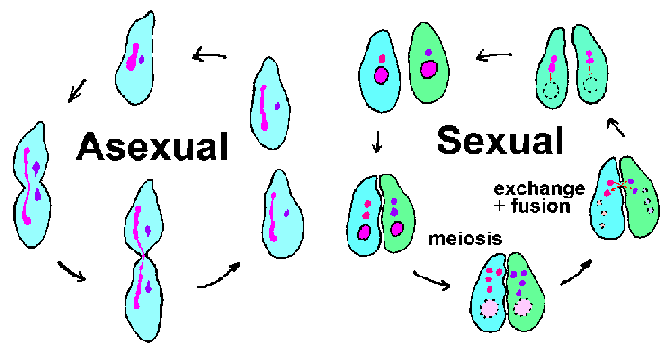 Reproduction
How are new cells created asexually?
Body (somatic) cells – created by mitosis & have the full number of chromosomes in each (diploid): lungs, skin, liver, brain, hair, muscle, bone, etc.
Sex (gamete) cells – created by meiosis & have ½ the number of 
    chromosomes in each 
    (haploid): egg & sperm cells
**NUCLEUS decides when it is
  time to reproduce.
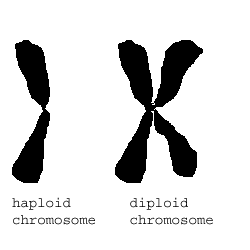 Transport
Process of moving materials in, out & around cell or organism
Example- osmosis, difussion, circulatory system, exocytosis, endocytosis, etc.
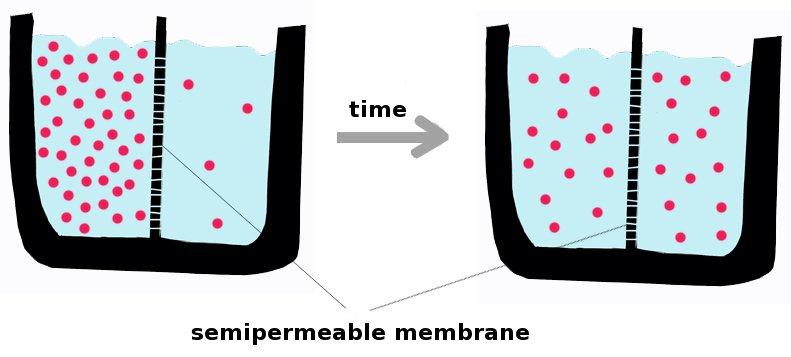 Excretion
Process of removing waste from the cell or organism.
Example – urination, pooping, 
                                   exocytosis,
                                   vomiting, lymph
                                   system, kidneys,
                                   passing gas,                       
                                   lysosomes, etc.
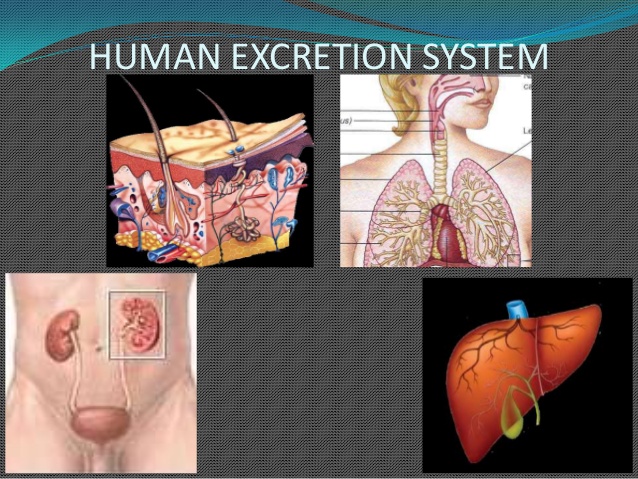 Photosynthesis
Not a life process of all living things, but it is for plants & producers.
Using the sun’s energy
carbon                                 dioxide 
  & water                                are       
  converted                            into    
  glucose                                 (food) &   
  oxygen for                            the     
  plant to                                survive.
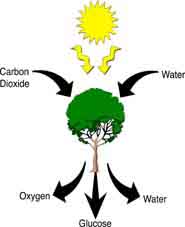